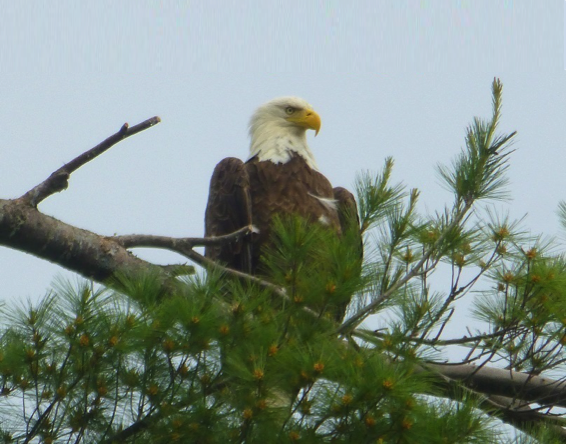 Una  Pregunta Importante  para Considerar
¿Casualidad	o Diseño?
Cabina de Aeroplano
¿Esta cabina con todos sus complejos instrumentos fue diseñada y construida por personas e ingenieros inteligentes o se formó por accidente? La respuesta parece ser obvia a toda persona pensante. La cabina de avión es un asombroso ejemplo de excelencia mecánica y tecnológica.
Page -1-
¿Qué pensarías de alguien que dijera que nadie planificó la cabina del avión, sino que se formó por casualidad o por un curioso y extraño accidente?
¿Cómo reaccionarían ante semejante idea los ingenieros, los científicos y los diseñadores que proyectaron y construyeron la cabina?
Page -2-
Consideremos ahora estas maravillas
de nuestro mundo:
Page -3-
¿Alguien creó estos brillantes colores o se hicieron solos?	Cuando vemos colores hermosos en un cuadro, normalmente asumimos que son obra de un artista.
Page -4-
Nadie discutiría que el cuadro de la izquierda fue hecho por alguien, por un artista talentoso.
Las flores verdaderas de la derecha --¿fueron hechas por nadie?
Page -5-
¿Este robot se formó por accidente o fue diseñado?
¿El ser humano llegó a ser por accidente o fue diseñado con inteligencia?
Page -6-
¿Diseñada?
¿Evolucionó por casualidad o por un proceso fortuito?
Page -7-
Obviamente, este tablero de computación fue hecho por gente inteligente.
¿Evolucionó por accidente?
Page -8-
¿Planificado?
¿Coincidencia?
Page -9-
¿Hecho con inteligencia?
¿Evolucionó por procesos fortuitos?
Page -10-
¿Inteligencia?
¿Accidente?
Page -11-
Radar: implica tecnología avanzada
Radar del murciélago:
¿Evolucionó por casualidad?
Page -12-
Fuegos artificiales fabricados por el hombre
Aurora Boreal
¿Hecha por nadie?
Page -13-
¿Diseñada?
¿Ella fue hecha por nadie?
Page -14-
Planificado, diseñado y construido
No fue diseñado ni planificado ni hecho por nadie
Page -15-
Es obvio que alguien hizo el peluche.
¿Qué del oso real, que es un millón de veces más complejo que el animalito relleno?
Page -16-
Hombres inteligentes demoraron hasta el siglo 19 para inventar la bombilla eléctrica.
¿Qué de la "bombilla" que ilumina nuestro planeta? ¿Se formó por casualidad? ¿Es por accidente que el sol se encuentra a la distancia precisa de la tierra para que no nos quememos ni nos congelemos?
Page -17-
¿Diseño?
¿Sin diseño?
Page -18-
Diseñado por hombres brillantes
Diseñado por nadie
Page -19-
Es sensato explicar la metamorfosis de la mariposa como algo no planificado, como resultado de procesos naturales, del azar, impensado, sin dirección, sin orientación, por ciega casualidad y solo producto de un accidente?
Page -20-
¿Hay alguien responsable por este sorprendente diseño?

El carpintero golpea su cabeza con fuerza contra el árbol repetidas veces, sin embargo, su cerebro está protegido por un	diseño extraordinario.

Hombres brillantes están estudiando estos sorprendentes pájaros tratando de diseñar cascos de football [futbol americano] mejores y más seguros.
Page -21-
En 1948 el ingeniero suizo George de Mestral examinó espinas de cardo que se habían incrustado en su pantalón y en el pelaje de su perro durante un paseo.
Encontró que las espinas del cardo terminaban en ganchos pequeñitos. Este dato de la naturaleza lo llevó a inventar el Velcro que actualmente es usado ampliamente.
Fue un brillante invento, pero se basó en un diseño que ya se encontraba en el mundo natural. El le copió la idea a ALGUIEN.
Page -22-
¿Por qué son tan rápidos los tiburones? Una micrografía electrónica revela el secreto de  la  velocidad  del  tiburón,  la  piel:  las  escamas  como  dientes  llamados  dentículos dérmicos.  El  agua  se  desliza  por  los  microsurcos  sin  arremolinarse,  reduciendo  la fricción.  Las  naves  podrían  aplicar  capas  sintéticas  a  sus  cascos  copiando  el sorprendente diseño de la piel del tiburón. ¿Podemos concluir que los cascos de las naves podrían mejorar al imitar el diseño del tiburón, diseño que no es tal, sino que es la  evolución  de  una  estructura  producida  a  través  del  tiempo  por  casualidad  y  no diseñada por alguna inteligencia? Un traje de baño Speedo imita los dentículos de la piel del tiburón, reduciendo así la resistencia. Se introdujo en 2000 y la prenda ha ayudado a los competidores a marcar records mundiales.(Revista The Week, 9 Mayo 2008, p.38).
Page -23-
Veamos las patas de un caballo.  Un caballo puede galopar hasta a 50 km por hora. Aún cuando esto requiere un gran trabajo mecánico, la energía que necesita es poca. ¿Cómo es esto posible?. El secreto está en las patas del caballo. Cuando un caballo galopa, las unidades elásticas de músculos y tendones absorben energía cuando las patas tocan el suelo y se recogen como un resorte impulsando al caballo hacia adelante. Más aún, al galopar, las patas del caballo vibran a alta frecuencia lo cual podría dañar los tendones. Sin embargo, los músculos de las patas actúan como   amortiguadores.   Los   investigadores   llaman   "diseño   músculo-tendón   altamente especializado" a esta estructura que provee de tanta agilidad y fuerza.   Los ingenieros están tratando de imitar las patas de los caballos para usarlas en robots de cuatro patas. Sin embargo de acuerdo a lo que informa el Laboratorio de Biometría Robótica del MIT, la complejidad de dicho diseño no es factible de duplicarse con la ingeniería ni los materiales actuales.
Page -24-
El GPS es un sorprendente instrumento diseñado por el hombre.

¿Qué hay sobre las migraciones de las mariposas monarch, los pájaros y los salmones?
¿Cómo navegan estas criaturas por cientos de millas a lugares específicos? ¿Acaso estas migraciones se dieron por casualidad o fueron programadas estas habilidades para estas criaturas por una inteligencia superior?
Page -25-
¿Cuál de estos dos escenarios representa la realidad?
Primer Escenario:
"En el principio creó Dios..." (Génesis 1:1) Segundo Escenario:
En el principio sucedió por casualidad.
(sin inteligencia, ni diseño, ni planificación, ni propósito, ni Dios)
Page -26-
Porque las cosas invisibles de él, su eterno poder y deidad, se hacen claramente visibles desde la creación del mundo, siendo entendidas por medio de las cosas hechas, de modo que no tienen excusa.
Pues habiendo conocido a Dios, no le glorificaron como a Dios, ni le dieron gracias, sino que se envanecieron en sus razonamientos, y su necio corazón fue entenebrecido.

Profesando ser sabios, se hicieron necios.

Romanos	capítulo1, versículos 20-22
Page -27-
¿Quién es responsable?
¿Quién es el Diseñador Inteligente?
"Todas las cosas por ÉL [Jesucristo] fueron hechas, y sin ÉL nada de lo que ha sido hecho, fue hecho."  (Juan 1:3)

"Porque en ÉL [Jesucristo] fueron creadas todas las cosas, las que hay en los cielos  y  las  que  hay  en  la  tierra,  visibles  e  invisibles;  sean  tronos,  sean dominios, sean principados, sean potestades; todo fue creado por medio de ÉL [Jesucristo] y para ÉL." (Colosenses 1:16)

"Dios creó todas las cosas ...por Jesucristo." (Efesios 3:9)

"Señor, digno eres de recibir la gloria   y la honra y el poder; porque   Tú
creaste todas las cosas, y por tu voluntad existen y fueron creadas."  (Apocalipsis 4:11)
Page -28-
Si deseas conocer a Aquel que hizo todas las cosas mediante Su insondable sabiduría y Su gran poder, lee lo siguiente.

De lo contrario, gracias por tomar el tiempo para ver esta presentación.
Page -29-
Esta presentación fue hecha por el Dr. Charles Woodbridge (1902-1995),   quien   fuera   un   estimado   maestro   de   la   Biblia americano. El Dr. Woodbridge recibió sus títulos académicos en la Universidad de Princeton y en el Seminario Teológico de Princeton y la Universidad de Duke.

Estimado Amigo...
Tengo algunas buenas noticias para darte. Son muy buenas noticias. Han sido de bendición para millones de hombres, mujeres, niños y niñas a través de los siglos. Son "nuevas de gran gozo." Pueden ser de inestimable bendición para ti. Te invito a leer con atención estas Buenas Nuevas.

Pero como fiel siervo del Señor, debo darte primero algunas malas noticias. Son muy malas noticias. No podemos apreciar debidamente las Buenas Noticias a menos que entendamos las malas noticias.
Page -30-
El Dios omnipotente es justo. ÉL es santo. ÉL ha revelado al hombre Su justicia y Su santa ley.

La mala noticia es que todos nosotros, sin excepción,  hemos quebrantado la ley de Dios y no hemos vivido a la altura de Sus demandas. Hemos transgredido la Ley en palabras, en pensamientos y en hechos.

Hemos pecado contra Dios (Romanos 3:23)

Para peor...Dios no tolerará el pecado. "La paga del pecado es muerte" (Romanos 6:23), que es separación de Dios por toda la eternidad.

Y para más remate, no podemos salvarnos a nosotros mismos de esta terrible situación.

No nos salvará nuestro carácter. No nos salvará nuestra conducta.
No nos salvará nuestra fuerza de voluntad.
Page -31-
No nos salvará ser miembro de alguna iglesia. No nos salvará nuestro pastor.
Necesitamos desesperadamente un Salvador.

* * * * * * *

Y ahora las Buenas Nuevas. Es cierto que Dios es justo y santo. Pero ÉL también es amor y bondad, es misericordioso y compasivo. ÉL nos ama con un amor tierno e infinito. Nos ama de tal manera, que intervino en la historia humana y nos envió al Salvador que necesitamos.

¿Quién es este Salvador, este maravilloso don de amor de Dios el Padre? Es Jesucristo, el bendito Hijo del Dios viviente. Oh, cómo damos gracias y alabamos al Todopoderoso  por  compadecerse  de  nuestra  necesidad  y  rescatarnos  de  nuestra miserable condición.
¡Cuán maravillosas Buenas Nuevas son éstas!
Page -32-
¿Y cómo fue solucionado divinamente el problema de nuestro pecado y de la muerte resultante?

La  Biblia  es  muy  clara.  Escuchemos  su  mensaje  con  un  corazón  humilde  y agradecido.    Tomemos  en  cuenta  su  solemne  advertencia  y  su  benigno  llamado. Aceptemos gustosamente su clara y apremiante invitación.

Esto es lo que el bendito Señor Jesús hizo por pecadores perdidos. Y estas son ciertamente Buenas Nuevas.

ÉL, el impecable Hijo de Dios, llevó nuestros pecados y nuestra vergüenza sobre sí. "Él mismo llevó nuestros pecados en Su cuerpo" (1 Pedro 2:24) cuando murió en la cruz del Calvario. ÉL "murió por nuestros pecados" y "resucitó al tercer día conforme a las Escrituras" (1 Corintios 15:3,4).

El profeta Isaías escribió con elocuencia: "ÉL herido fue por nuestras rebeliones, molido por nuestros pecados; el castigo de nuestra paz fue sobre ÉL, y por Su llaga fuimos nosotros curados" (Isaías 53:5).
Page -33-
La justicia de Dios se reveló en  la  sentencia de muerte. El amor de Dios se manifestó en que la pena de muerte no fue ejecutada en los pecadores que la merecían, sino en Su amado Hijo.

* * * * * * *

¿Cuál es entonces mi privilegio y mi deber? Debo reconocer que necesito un Salvador. Debo darme cuenta que soy un pecador perdido y entregar mi corazón al Señor Jesucristo con fe y devoción sincera.

Con todo mi ser, mi intelecto, mis emociones y mi voluntad debo confiar en ÉL como mi Salvador personal-- como Aquel que derramó Su preciosa sangre en la cruz para que yo pueda ser limpiado, perdonado y aceptado como justo ante Dios.

"Cree en el Señor Jesucristo y serás salvo..." (Hechos 16:31)--salvo de la culpa y pena del pecado, nacido de nuevo en la familia de Dios (Juan 3:3) y redimido por la sangre del Cordero de Dios (1 Pedro 1:18,19).
Page -34-
Este es el plan de salvación de Dios. Los que aceptan el plan y reciben a Cristo como su Salvador, tienen vida eterna (Juan 3:16). Sus pies están seguros en la senda real que los lleva al cielo, su eterno hogar.

Los que rechazan al Salvador--y espero que no te encuentres en ese grupo-- experimentarán la ira de Dios.

¿Quién  nos  ha  dicho  esto?  El  amado  apóstol  Juan.  El  nos  dio  una  solemne advertencia: "El que cree en el Hijo, tiene vida eterna" (Juan 3:36). ¿No es maravilloso esto? Cree y confía en Jesucristo con todo tu corazón como tu Salvador y recibirás la vida eterna y nunca serás separado del Señor a quien amas.

Te ruego que leas la segunda parte de Juan 3:36: "Pero el que rehúsa creer en el Hijo, no verá la vida, sino que la ira de Dios está sobre él."

La ira de Dios. ¡Qué tragedia! ¡Qué tremendo juicio! ¡Qué irreparable pérdida!
Page -35-
Creamos a Dios. Tomemos en serio Su Palabra. Anclemos el destino de nuestra alma inmortal a la obra acabada de Cristo a nuestro favor.

Si  nuestros  corazones  son  humildes  y  receptivos,  si  nos  volvemos  al  Señor Jesucristo con fe, nuestra eterna porción será un gozo sin fin en Su presencia. Las puertas   del   cielo   se   abrirán   ante   nuestra   deslumbrada   vista.   Conoceremos   la inexpresable delicia de estar para siempre en la presencia de nuestro adorable Señor.

¿Cuál es tu respuesta a la bondadosa invitación del Hijo de Dios?

Espero que sea una fe afirmativa, grata, sincera, positiva, madura. Te ruego que confíes en Cristo como tu Salvador, que te alegres que tus pecados son perdonados por causa de Cristo y que te unas a la compañía de los redimidos.

—Charles J. Woodbridge, Ph.D.
Page -36-
The Middletown Bible Church
349 East Street
Middletown, CT 06457
(860) 346-0907

http://www.middletownbiblechurch.org/spanish/index.htm
Page -37-